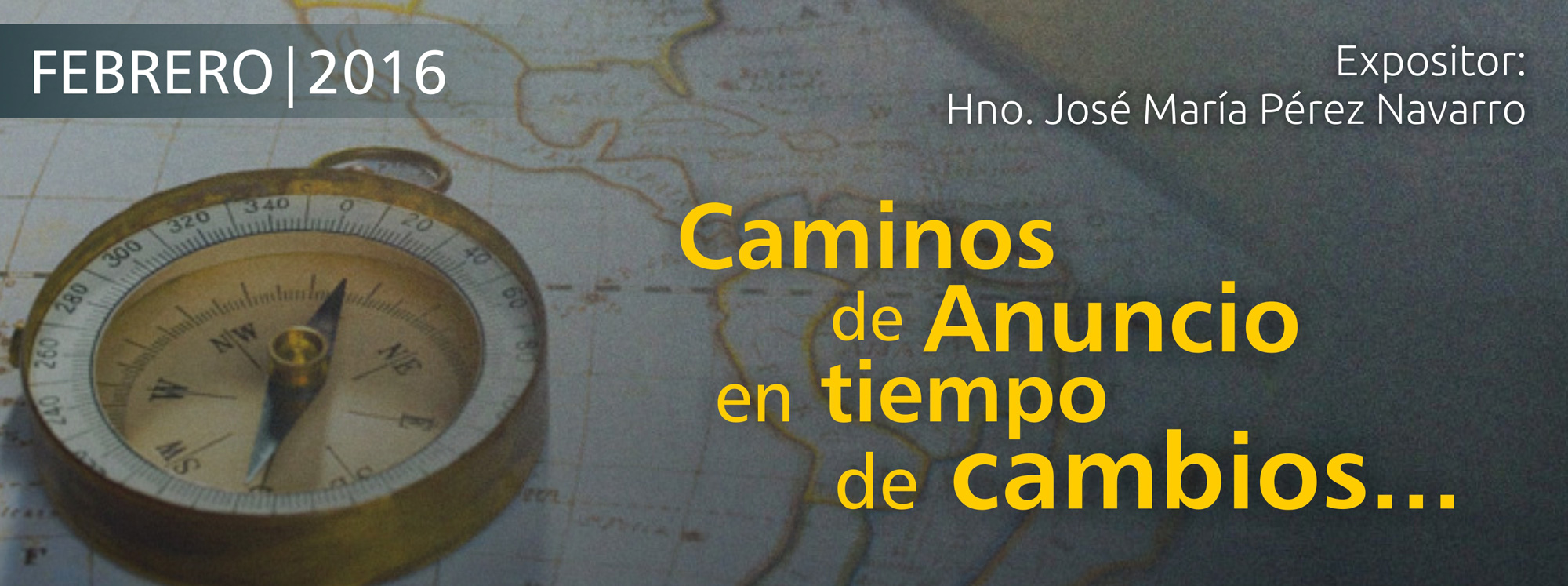 Buenos Aires,  2016
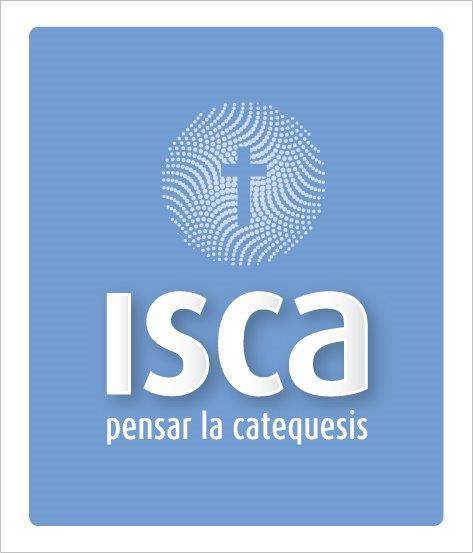 1
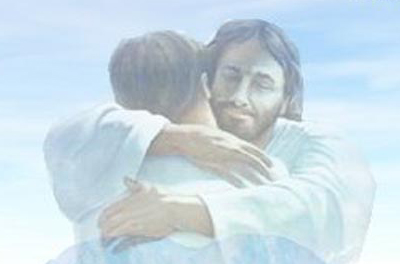 INTRODUCCIÓN
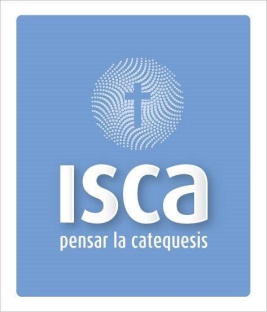 Una palabra de esperanza
¡ALGO QUE ESCUCHÉ!... Y QUE ME HIZO PENSAR
“TRES CUARTAS PARTES DE LOS CATEQUISTAS ESPAÑOLES ESTÁN DESILUSIONADOS”
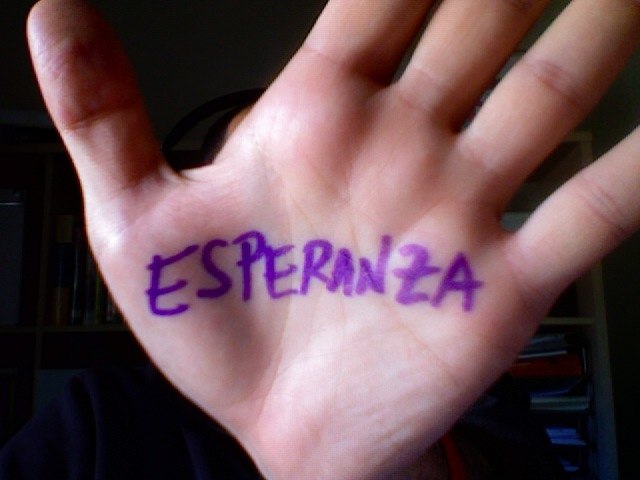 Sólo Dios conoce la dedicación, el amor y el entusiasmo…
Hay cierto sentido de cansancio… El Evangelio ya no resuena…
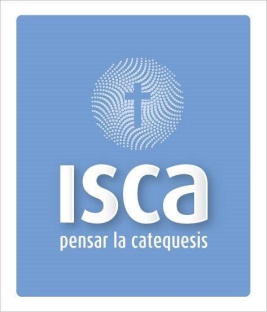 “La juventud de hoy está corrompida, es malvada, impía, perezosa. No podrá conservar nuestra cultura”
“Capax Dei”
La juventud es maravillosa. Frágil y expuesta. Llenas de preguntas, esperanzas…
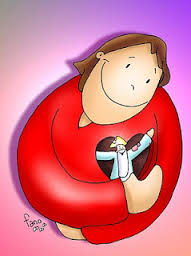 Desde los niños a los ancianos, los hombres y las mujeres de hoy son “capaces de Dios”
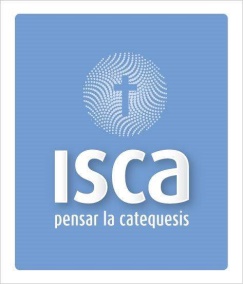 Pero, vivimos otro mundo distinto…
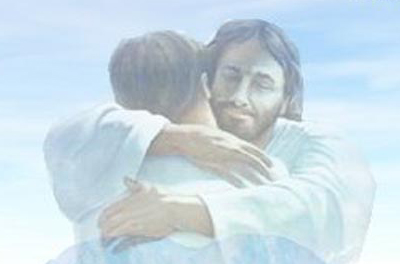 UN MUNDO QUE SE HA IDO
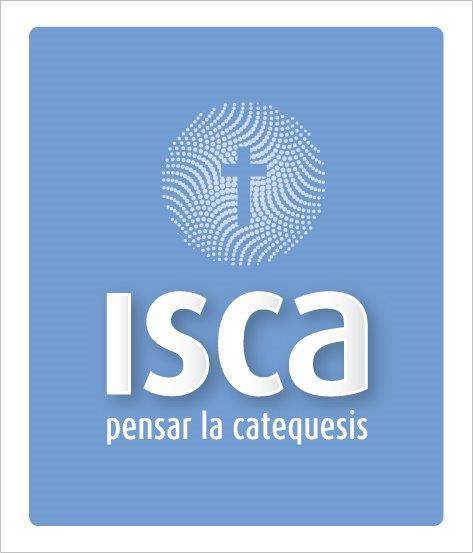 Catequesis
Para comenzar una historia
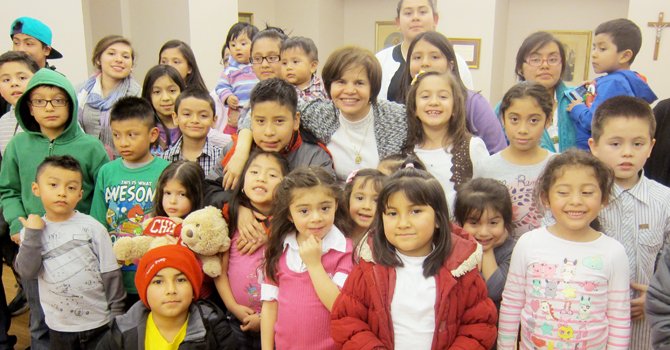 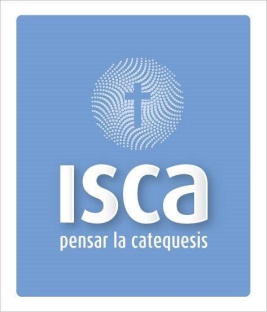 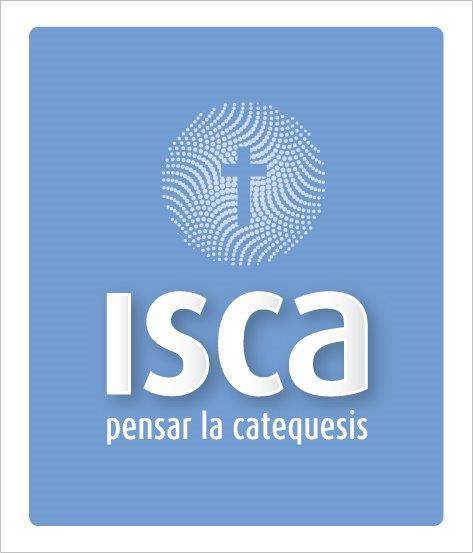 Una forma de catequesis
Al servicio de un dispositivo de iniciación cristiana
Con un cierto modelo de parroquia
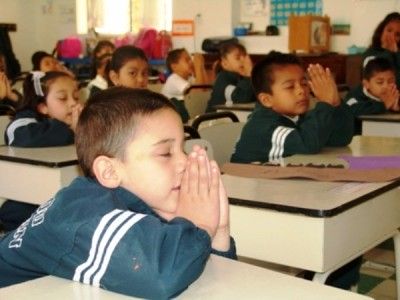 Catequesis: catecismo
Cinco elementos
Clase
Catequista
Libro: catecismo
Método: preguntas y respuestas
Obligación
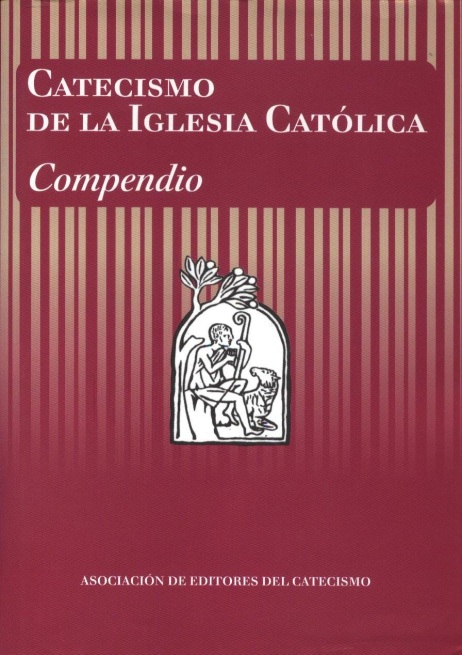 Contenido: cuatro partes
Lo que necesitamos creer (el credo)
Lo que necesitamos recibir (los sacramentos)
Lo que debemos hacer (mandamientos)
Lo que debemos pedir (Padrenuestro y oraciones)
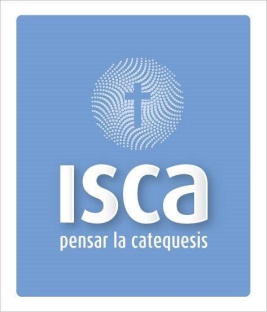 Iniciación cristiana
Dirigido a los niños
Todo está orientado a recibir los sacramentos
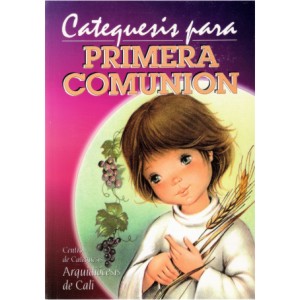 En los primeros siglos del cristianismo, no era así
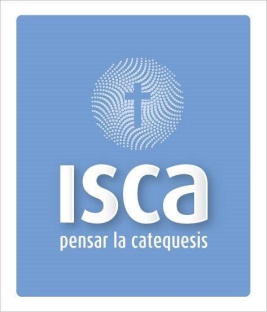 Modelos de parroquia y 
escuela
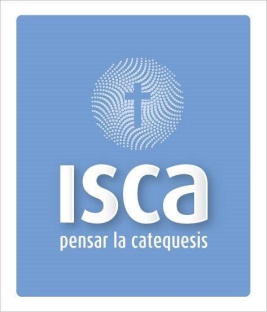 Modelo tridentino
Centrado en el párroco
“Cura animarum”: Predicación, catequesis, las misiones populares, el catecismo de los sacramentos, las sesiones para adultos los domingos por la tarde, las devociones, las peregrinaciones y cualquier servicio que nutre la fe de la gente
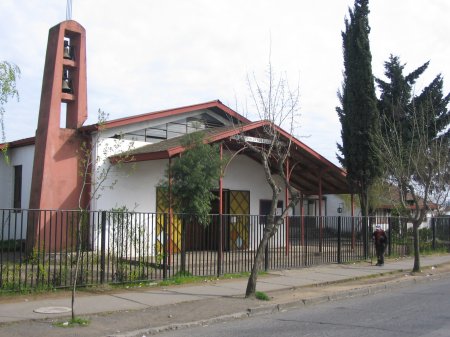 En la escuela cristiana:  Todos los 
alumnos son  católicos, devociones, 
religión, grupos Cristianos, convivencias,
sacramentos…
Tres nidos naturales de generación a la fe
LA FAMILIA… Por ósmosis
EL COLEGIO
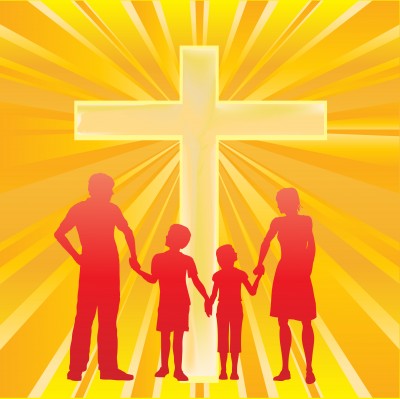 EL PUEBLO
¿Y LA CATEQUESIS PARROQUIAL?
Aprender cognoscitivamente lo que se vivía
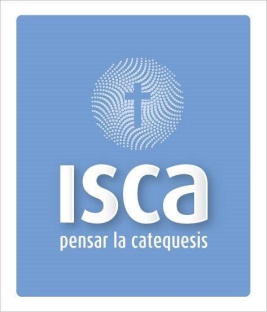 Otra historia real
El 24 de junio de 2013 en una sesión de formación de sacerdotes, un párroco me contaba que ese 24 de  junio, de hace 20 años, el edificio de la Iglesia de su pueblo había padecido una verdadera catástrofe. Los fieles habían abandonado ya la Iglesia y acababa de cerrar la puerta. De repente oyó un ruido terrible y se sumergió en una nube de polvo. Tuvieron que pasar unos minutos para que el polvo se disipara. El párroco se quedó boquiabierto. ¡El campanario de su Iglesia había desaparecido! Un mini-tornado la había arrancado, levantado como una pluma y dejado caer con estruendo sobre el tejado de la iglesia. Le he preguntado si, después del desastre, habían reconstruido el edificio. Me respondió que sí, que habían reabierto la Iglesia doce años después, pero que no habían reconstruido el campanario, a causa de la falta de recursos financieros
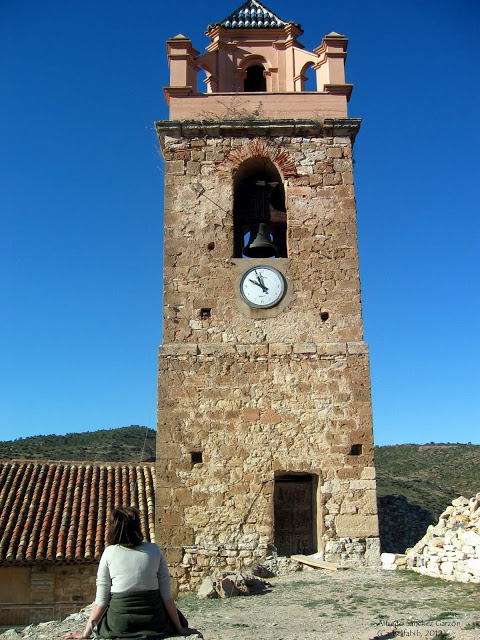 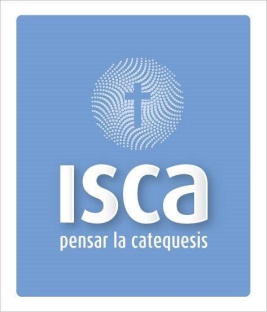 Un verdadero tornado
EL CAMPANARIO DERRUMBADO ES UNA REALIDAD PARA TODA LA IGLESIA…
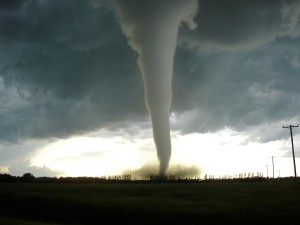 Recuerdo de un cristianismo que fue: Iglesias llenas, gente joven, seminarios llenos, comunidades religiosas…, y esto en todo el mundo
Remodelar las comunidades sin edificar un nuevo campanario. Nueva época
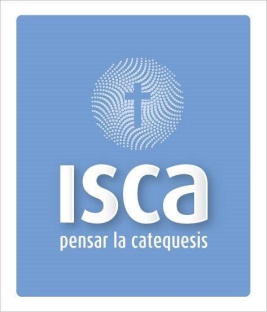 Estatuas de sal
“Cuando ya había amanecido y Lot había llegado a Soar, el Señor hizo llover fuego y azufre sobre Sodoma y Gomorra; las destruyó junto con todos los que vivían en ellas y acabó con todo lo que crecía en aquel valle. Pero la mujer que venía siguiéndole, miró atrás y allí mismo quedó convertida en una estatua de sal” (Gn 19,23-26)
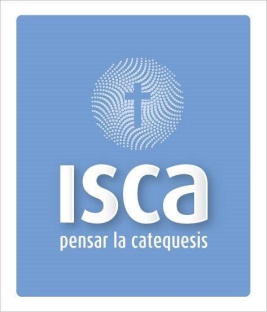 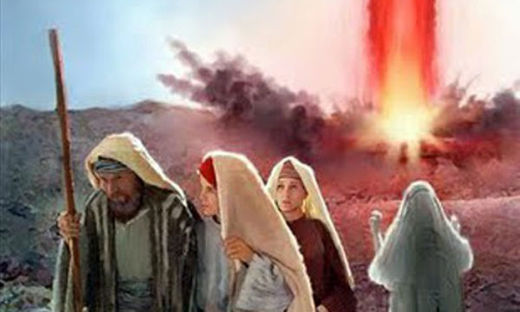 ¡No os dais cuenta!… Ha cambiado todo
Televisión, internet, redes sociales, twitter…
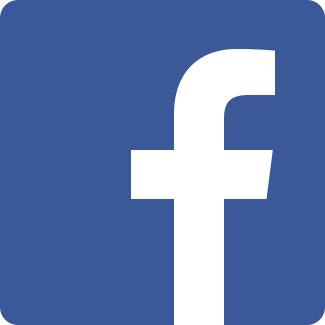 EL PUEBLO
EL COLEGIO
LA FAMILIA
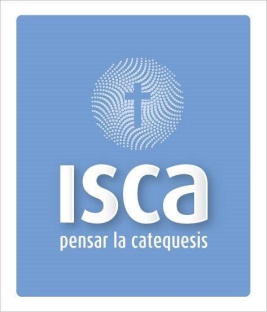 ¿Cuál es la razón del cambio de perspectiva?
Fin del cristianismo sociológico
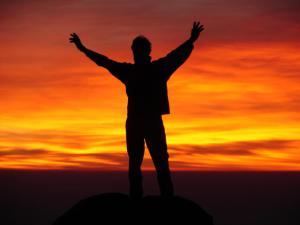 La gente eligirá (pluralismo)
La respuesta más inadecuada es la NOSTALGIA
La respuesta más adecuada es la PROPUESTA y el TESTIMONIO
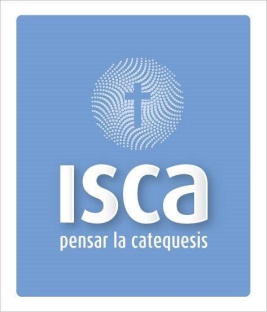 PASAR DE “MASA” A “LEVADURA”
Nacimos como levadura: “Jesús decía: “¿A qué podré comparar el Reino de Dios? Es como la levadura que una mujer mezcla con tres medidas de harina para que toda la masa fermente” (Lc 13,20-21)
Durante 15 siglos hemos sido la masa. Haciéndonos masa hemos perdido la fuerza de la levadura
Vamos a ser MINORÍA
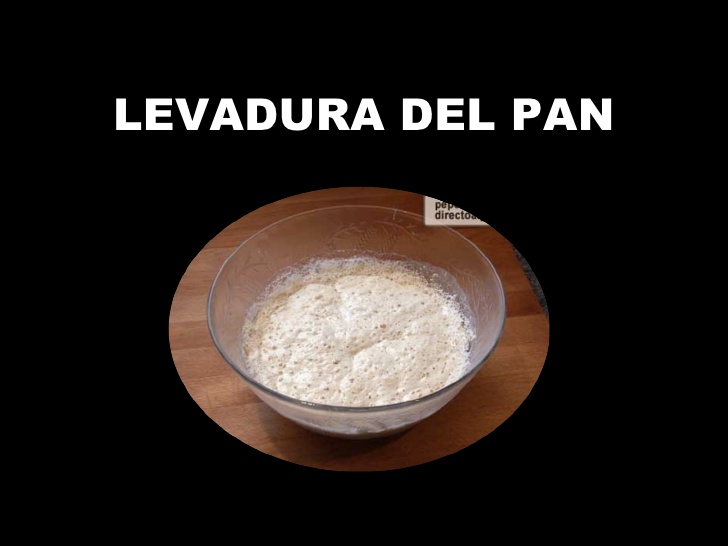 Podemos ser una minoría “contra” (enfadada con el mundo) o ser LEVADURA
“Los cristianos son en el mundo lo que el ALMA es en el cuerpo” (carta a Diogneto)
¿Debemos lamentarnos por este escenario?
Para “Evangelii Gaudium”. NO
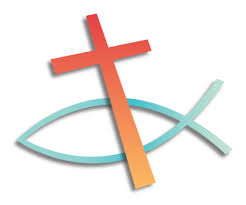 Lo que nos espera potencialmente es mejor de lo que estamos en camino de perder
Salimos del cristianismo de lo habitual y de la obligación, vamos hacia una adhesión a la fe minoritaria pero marcada por la libertad y gratuidad
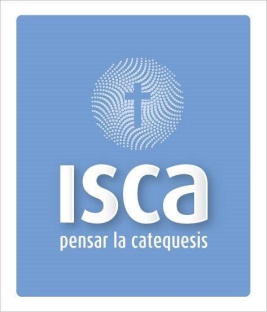 Atender lo que queda del cristianismo sociológico
Situación: Viene gente a nuestro entorno por un 
	cristianismo sociológico
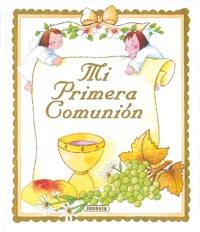 Es una suerte y es una pena
Aprovechar la situación… Aún tenemos capacidad de adhesión
Esfuerzo por pasar de una FE por convención a una fe por convicción
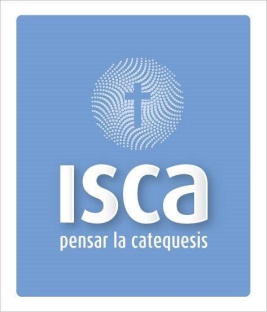